感恩遇见，相互成就，本课件资料仅供您个人参考、教学使用，严禁自行在网络传播，违者依知识产权法追究法律责任。

更多教学资源请关注
公众号：溯恩高中英语
知识产权声明
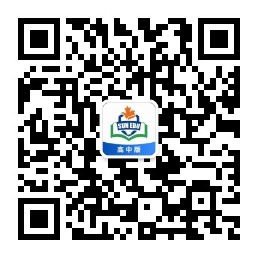 Unit 2   BRIDGING CULTURES
Workbook---Reading and writing
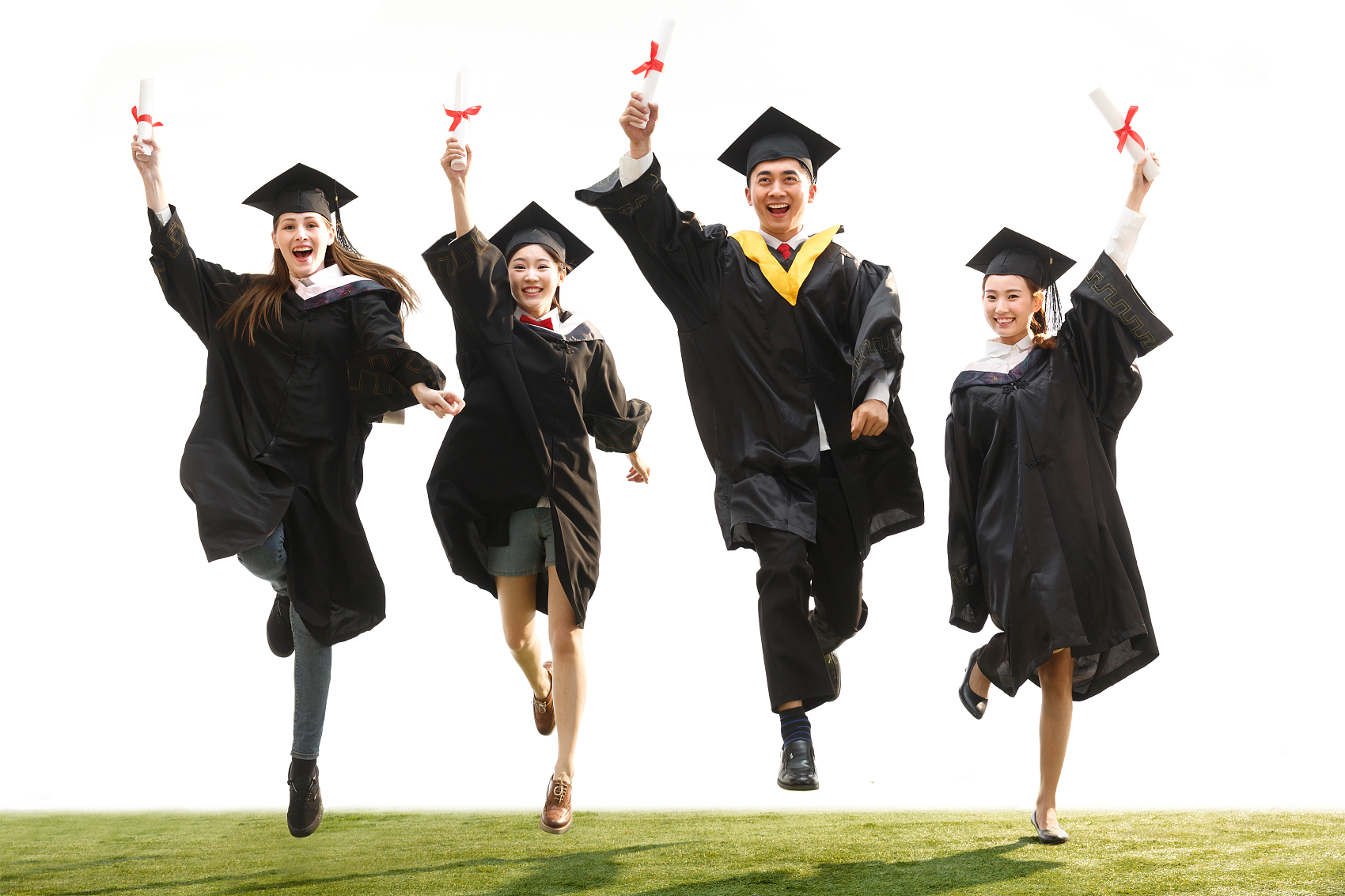 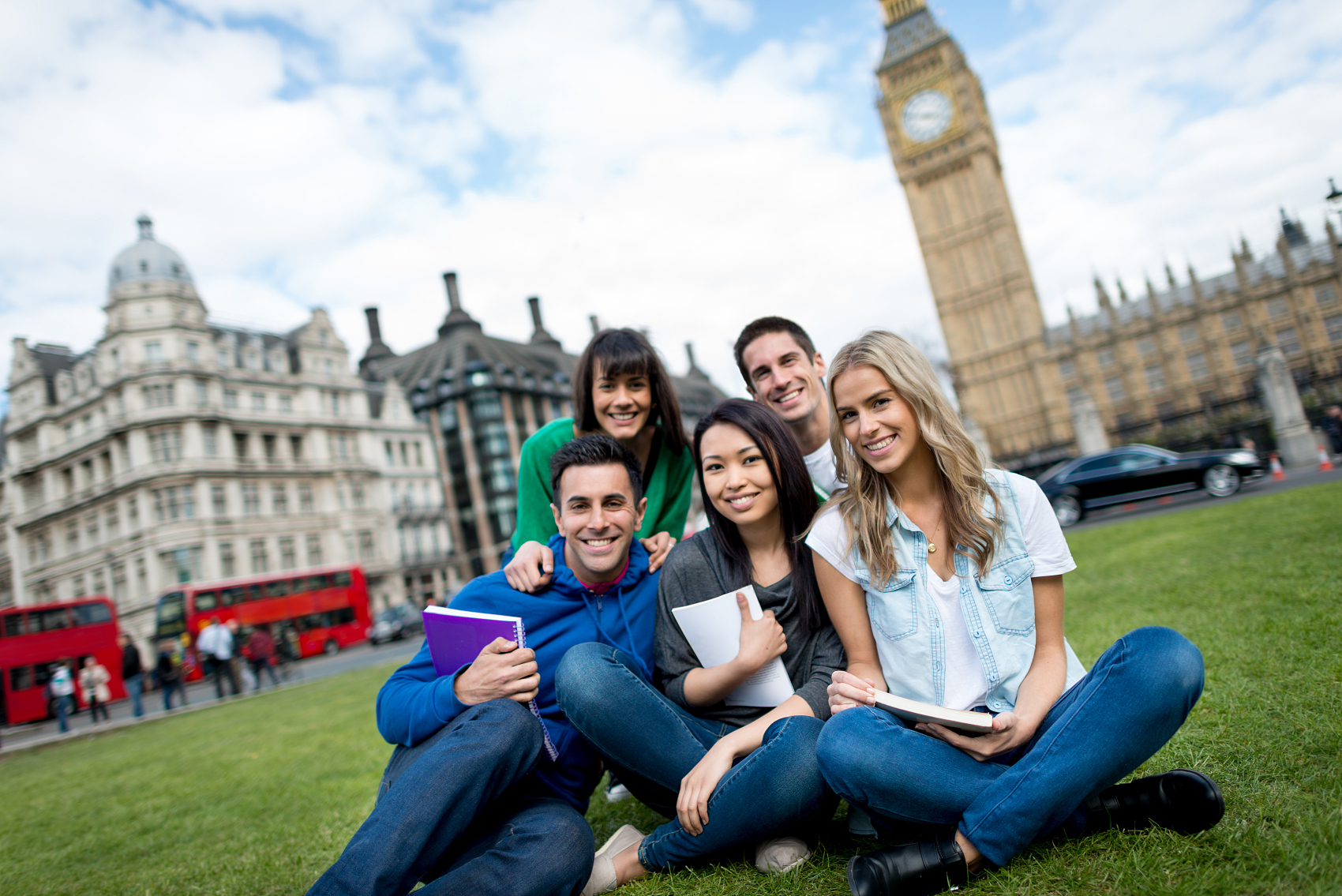 Warming-up
Enjoy a video
Lead-in
Jim
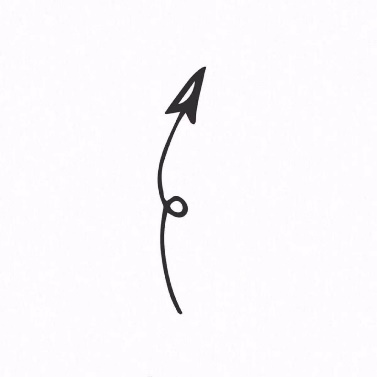 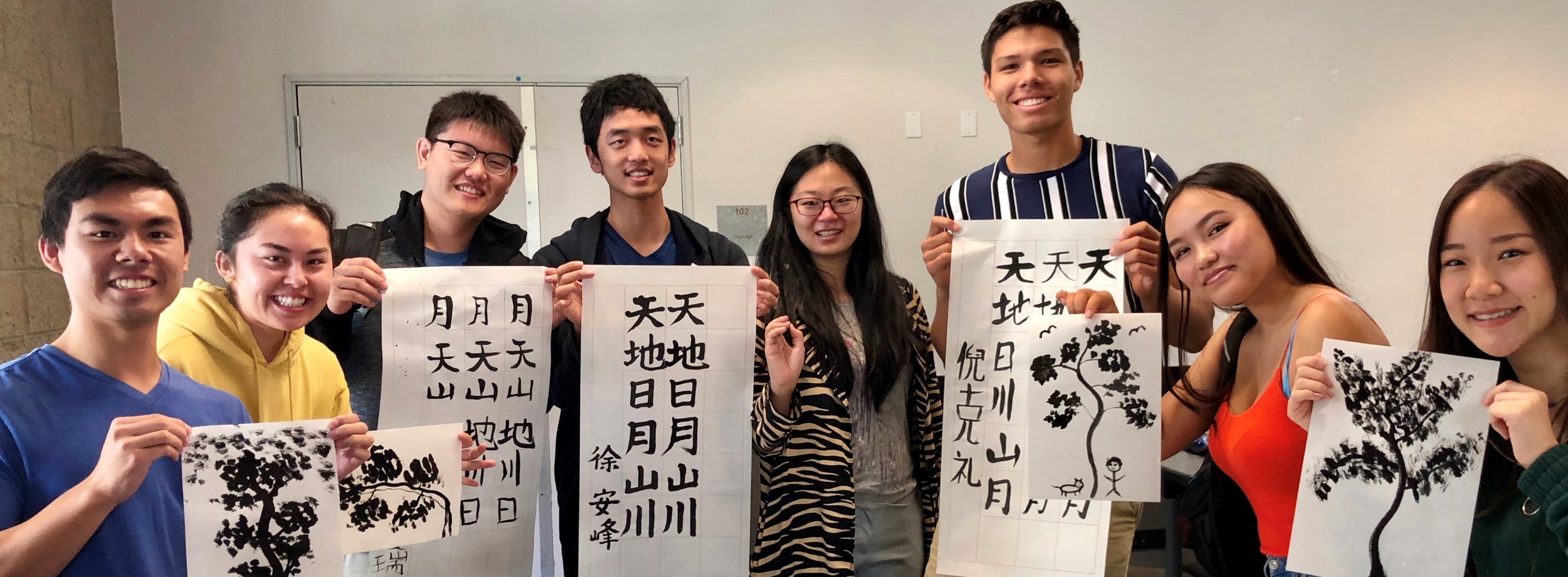 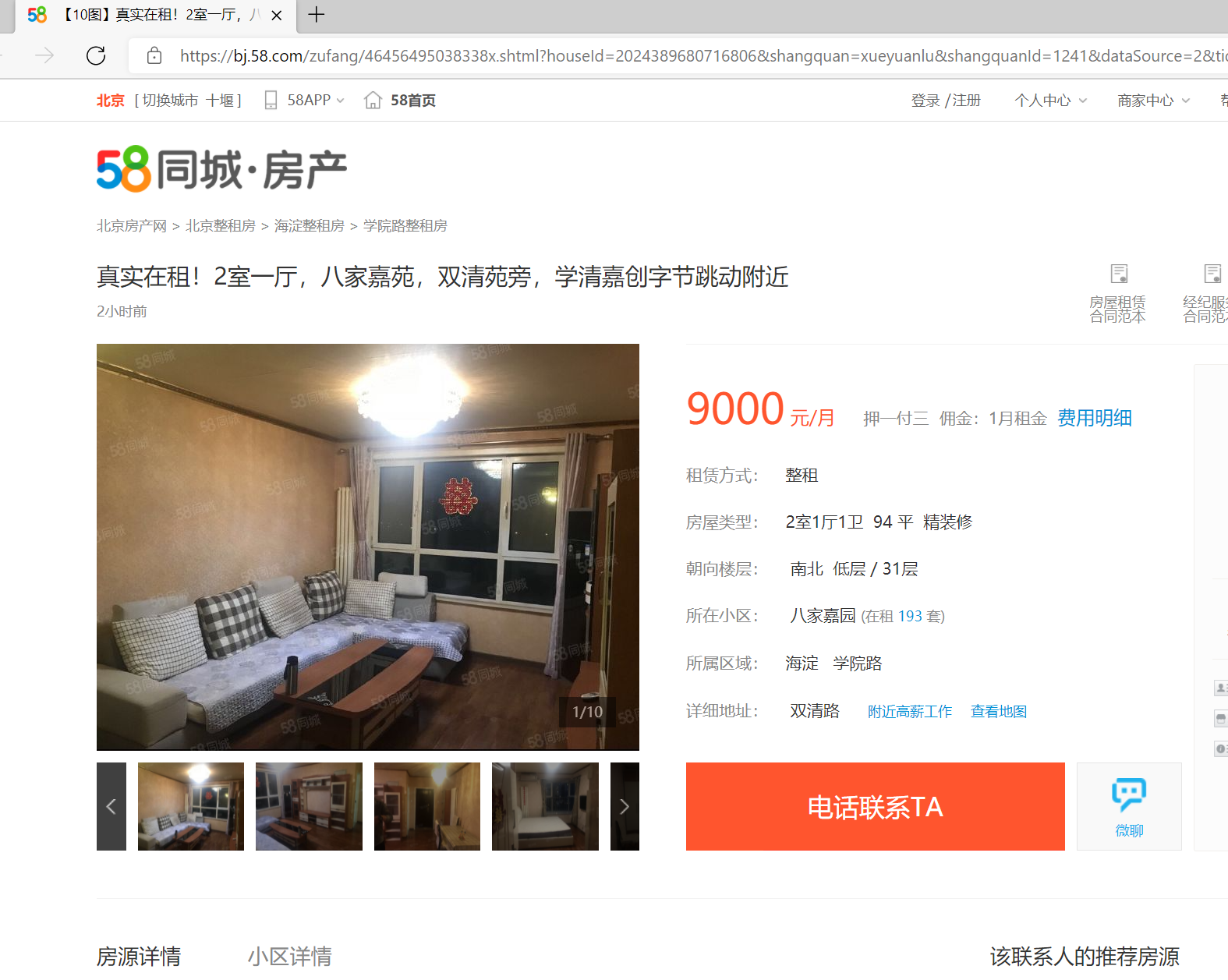 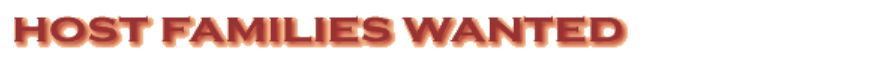 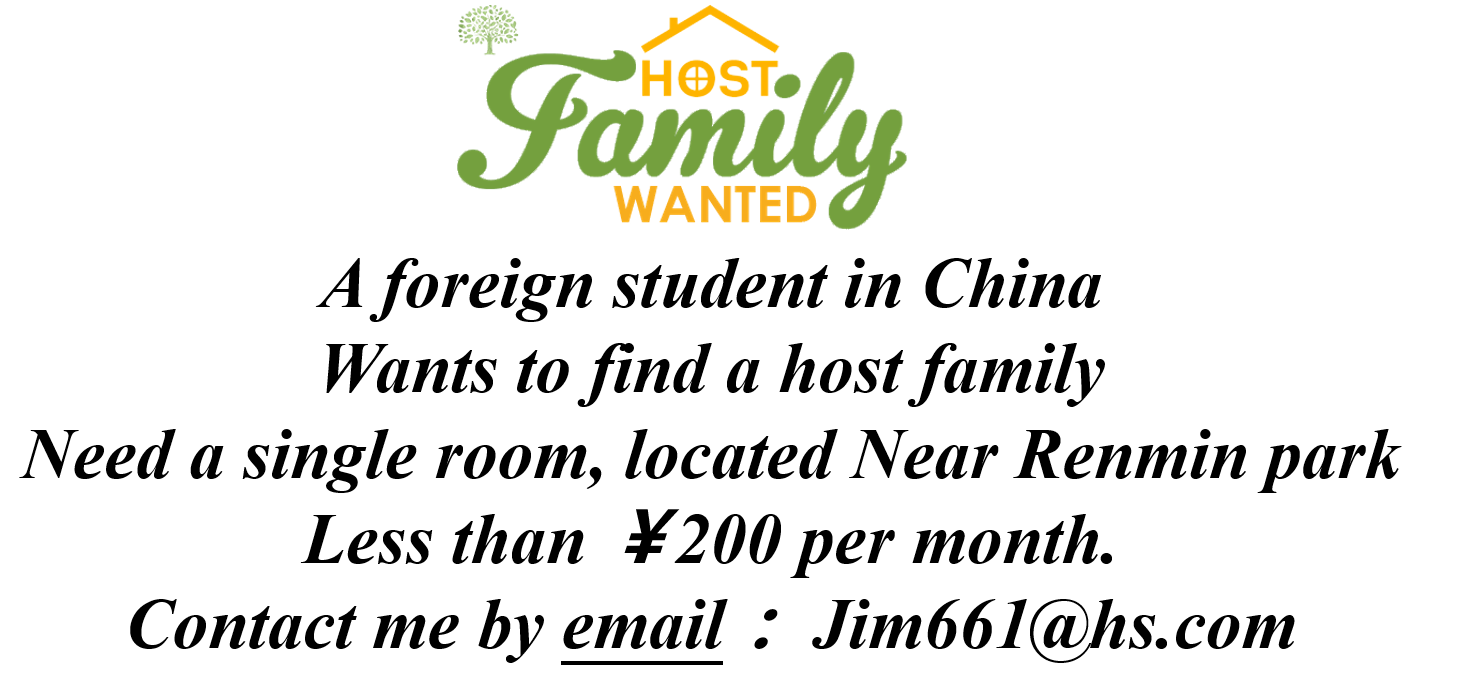 Situation
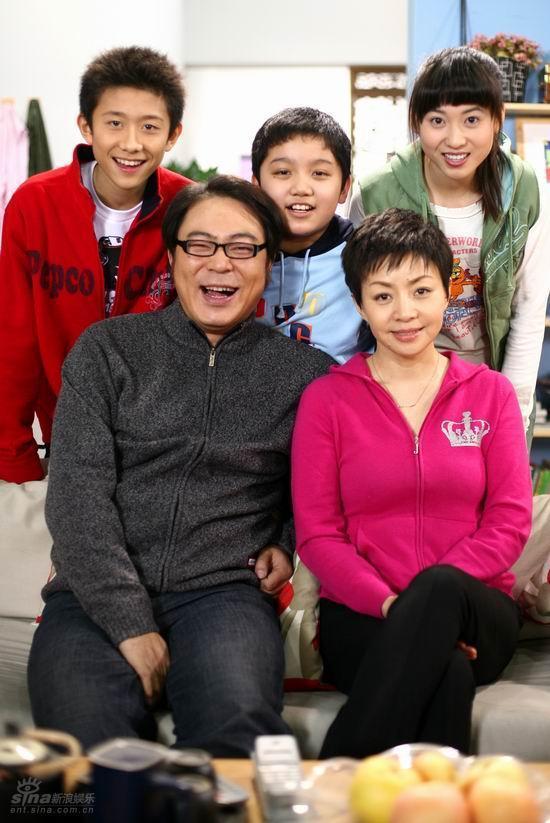 You are Liu Xing, living in a happy family and you want to be a host family so you follow Jim on his Facebook page and noticed his letter to his aunt…
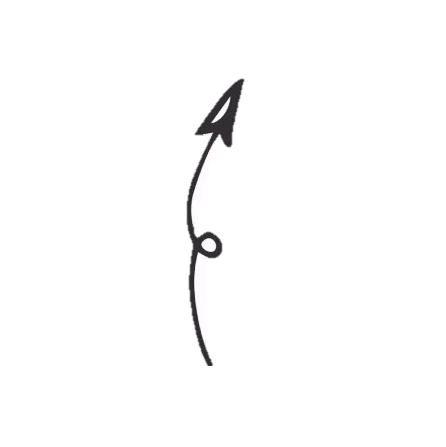 more information
Situation
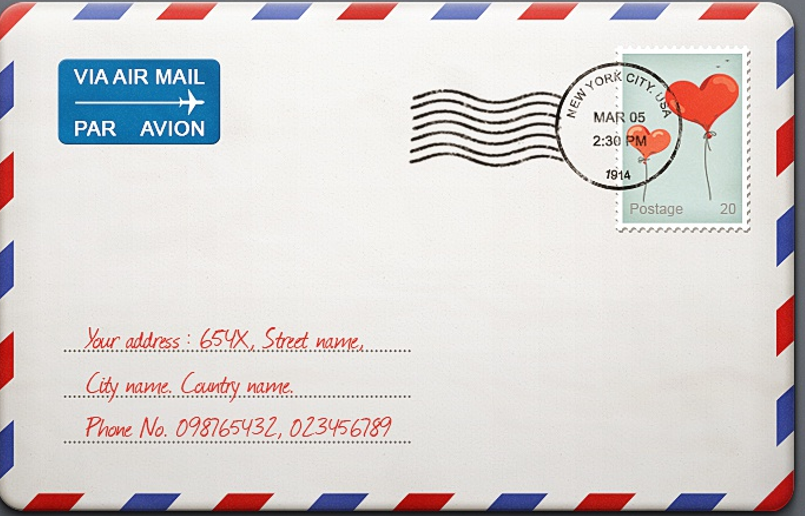 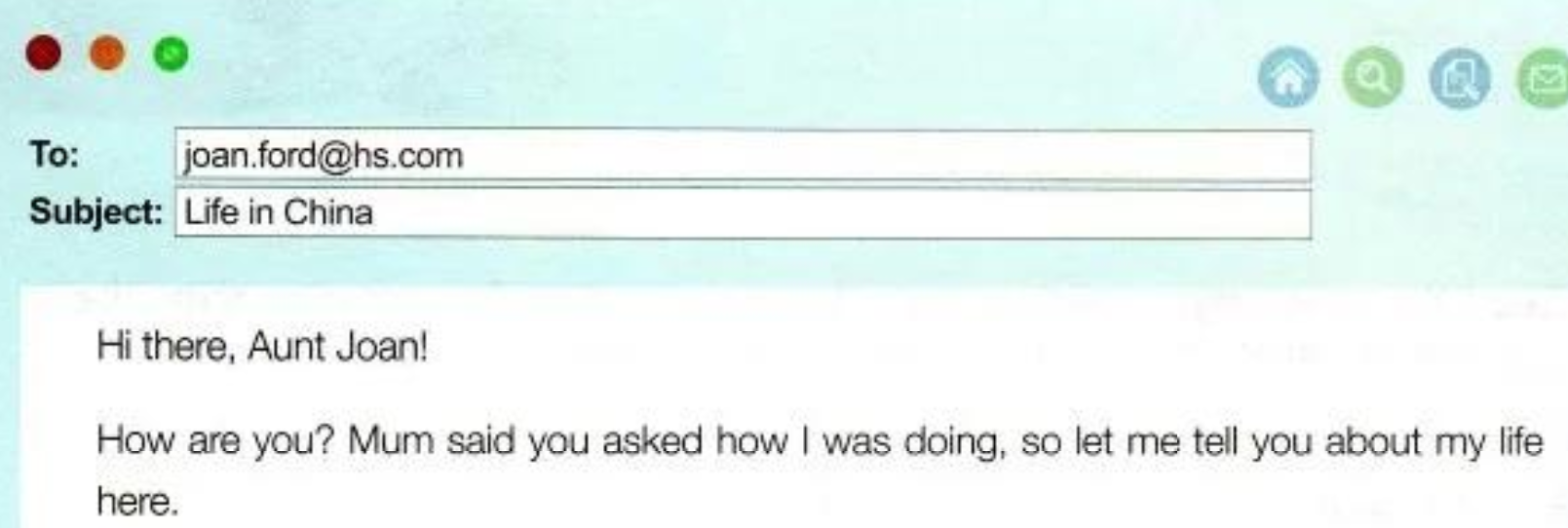 A letter from Jim to Aunt Joan
Reading
Read for Structure
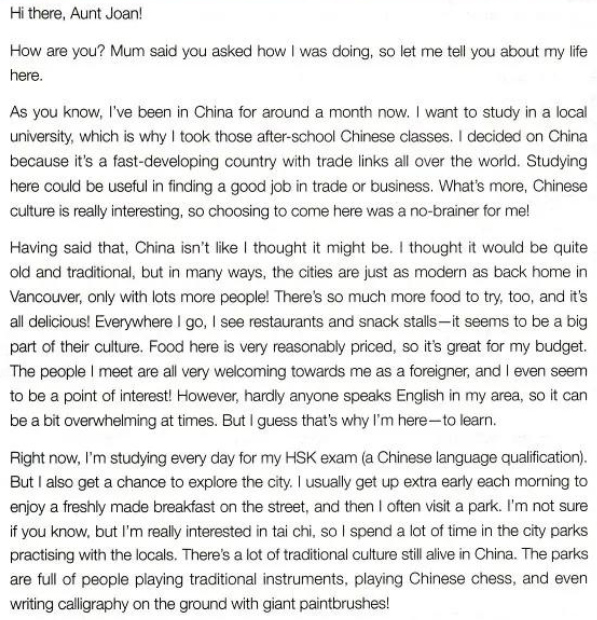 Para ____:
1-2
Reasons
3-4
Para ____:
Experiences
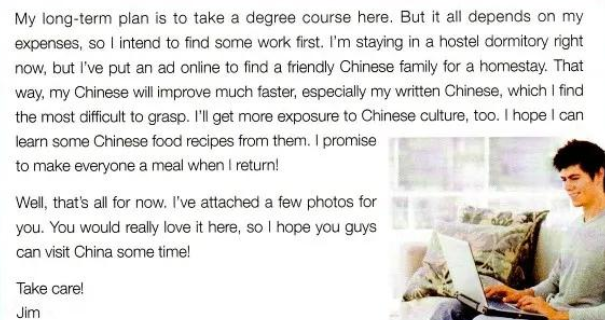 Para ____:
5-6
Plan and needs
food
people
park
Read for details
What is Jim's plan?
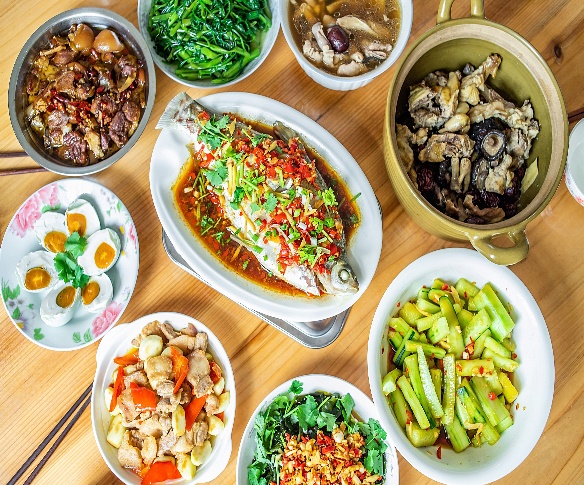 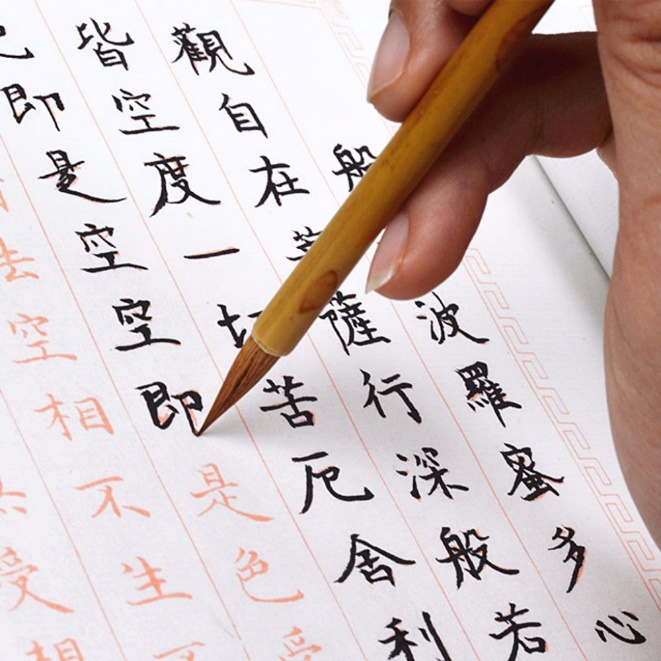 Learn Chinese
Which three aspects impressed Jim most?
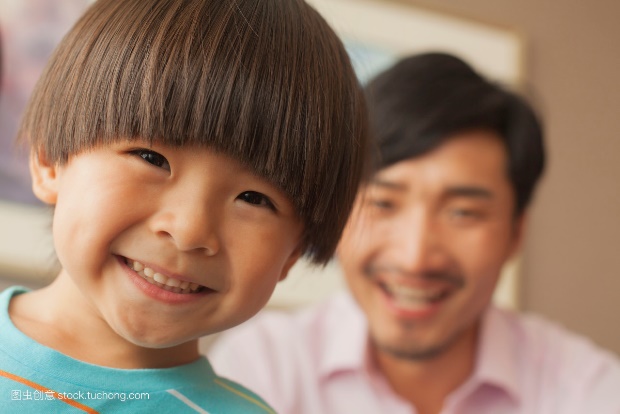 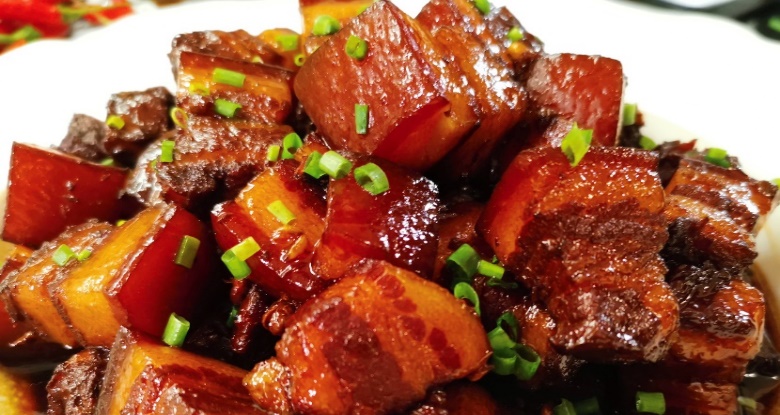 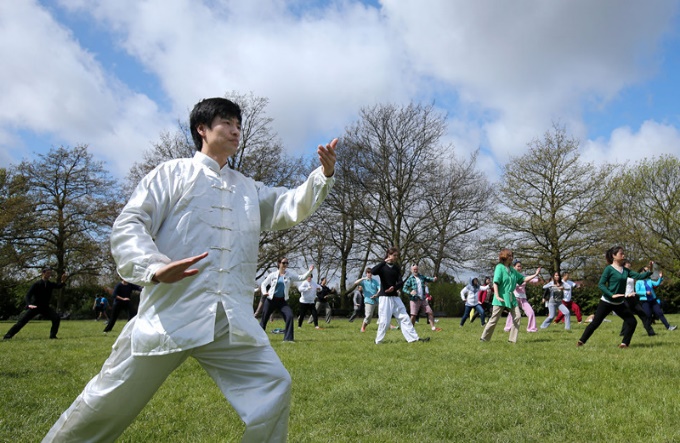 Learn Chinese food recipes
Discussion
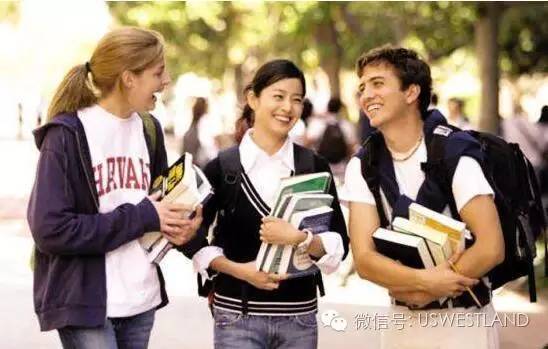 Further exploration
How did Jim’s impression of China change 
after he arrived?
    He had thought China would be quite old and traditional,      
but then he found in many ways, the cities are just as  
modern as back home.
2. Why does Jim like Chinese park so much?
    He practiced tai chi with the locals in the parks. He also gets to know other forms of traditional Chinese culture there.
Discussion
Further exploration
3. What are Jim’s plan for the future?
    His long-term plan is to take a degree course in China. And he intends to find some work first. Right now, he hopes to find a friendly Chinese family for homestay.

4. What kind of photos do you think Jim has attached to the email?
   Maybe some photos of people writing calligraphy..
   Maybe people doing tai chi, playing Chinese chess…
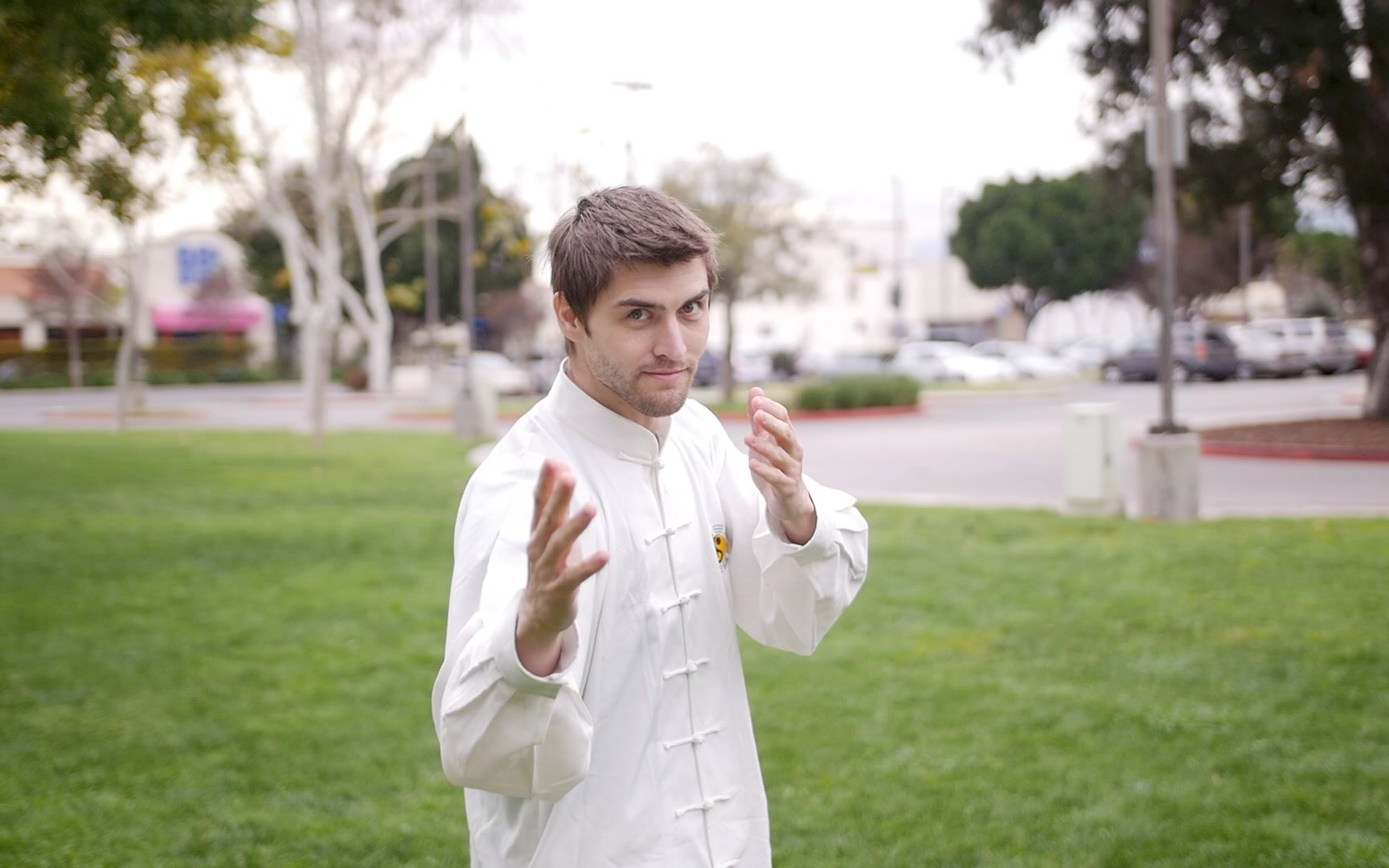 Writing
Structure for the letter
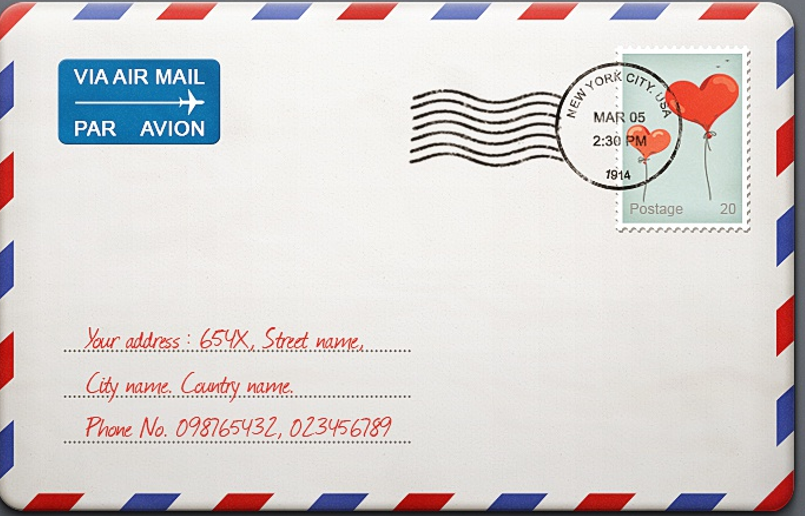 para 1:  background + purpose
para 2-3 : Body
Outdoor activities
indoor activities
satisfy Jim's
 demands
para 4:    Ending ---hope/wishes
Outdoor Activities
location:
it’s just 5 minutes’ walk to a big park
playing traditional instruments
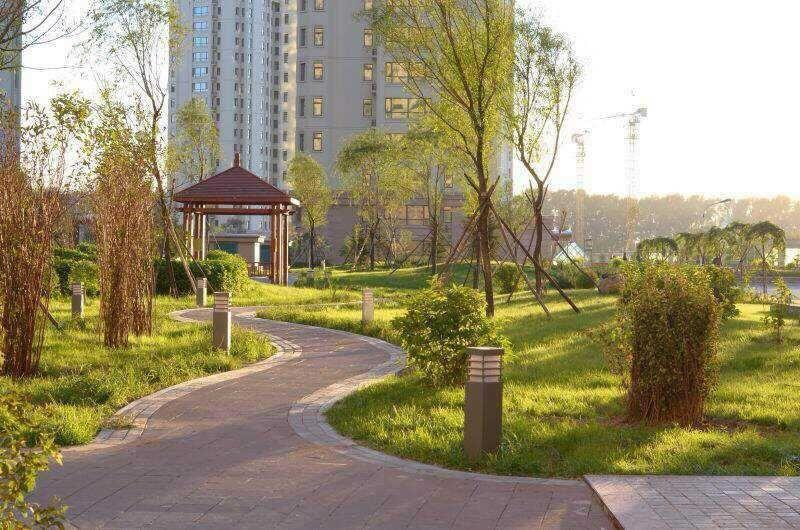 Chinese chess
tai chi
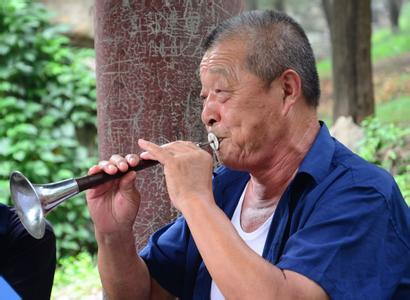 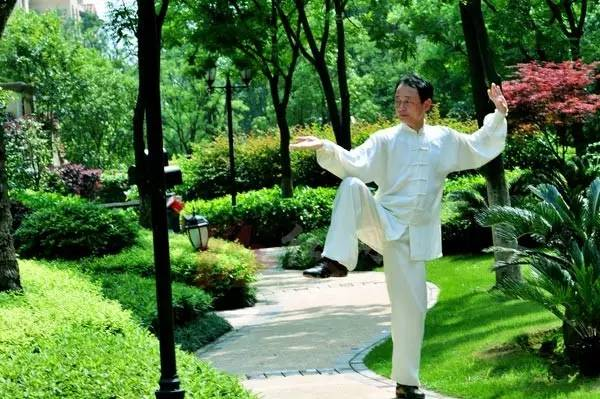 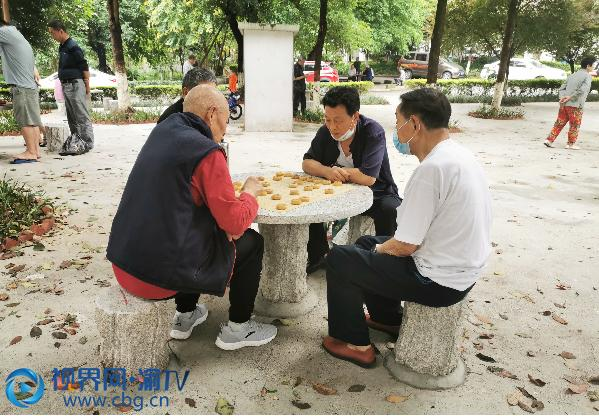 combination
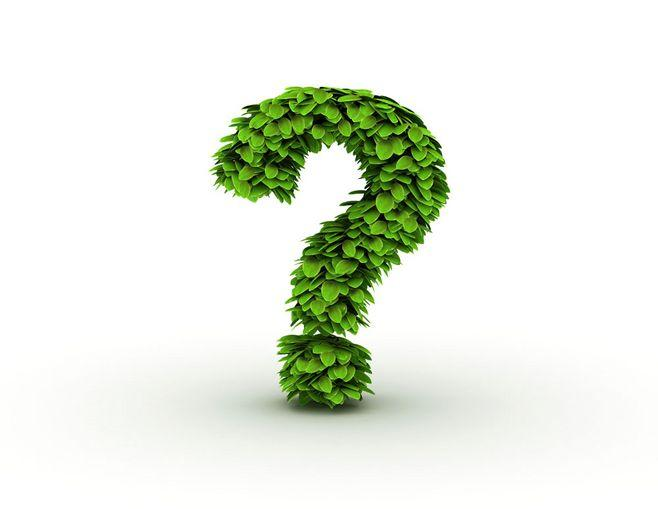 It’s just 5 minutes’ walk to a big park,  ______________________________playing traditional instruments, Chinese chess and tai chi.
which is always full of people
food:
freshly made breakfast
delicious
on the street
reasonable price; budget
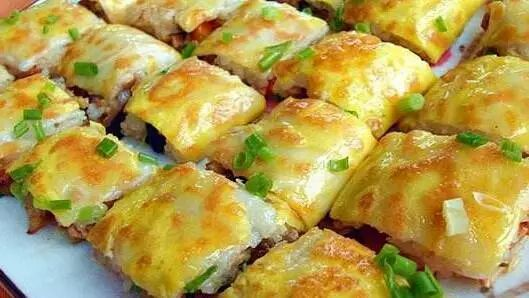 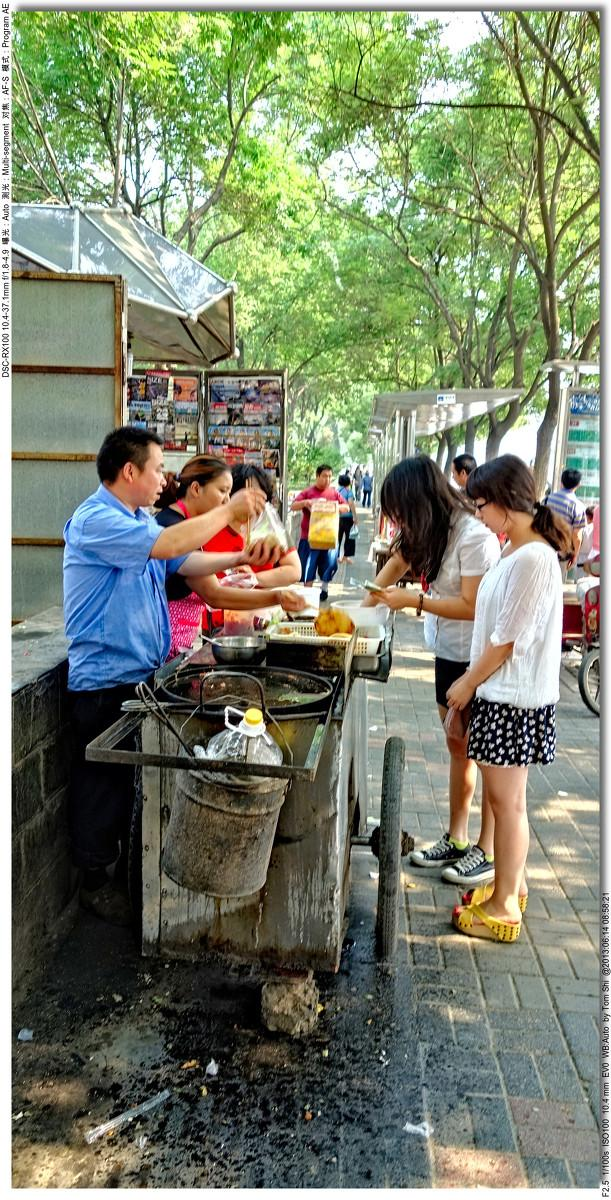 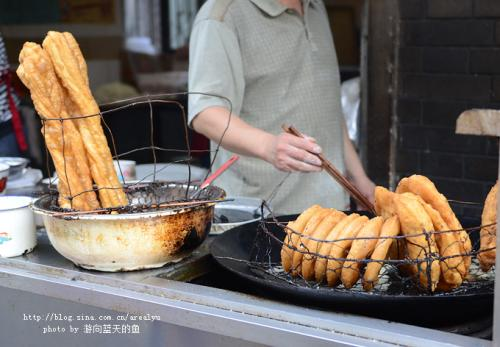 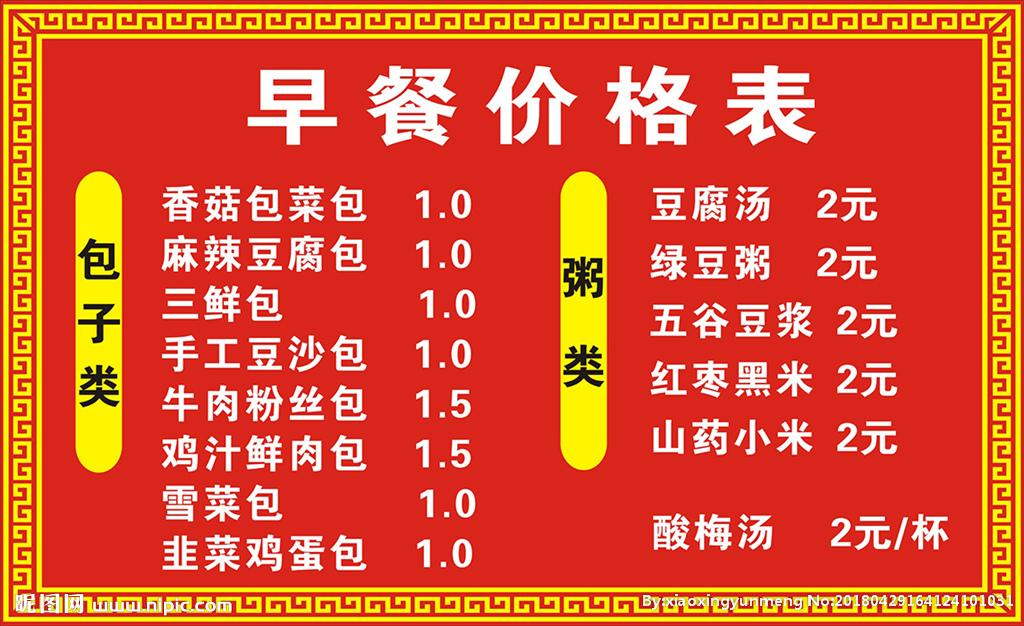 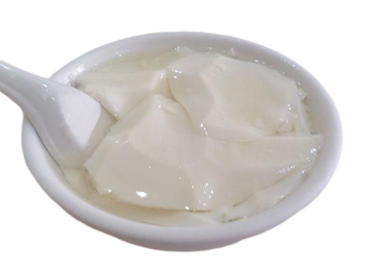 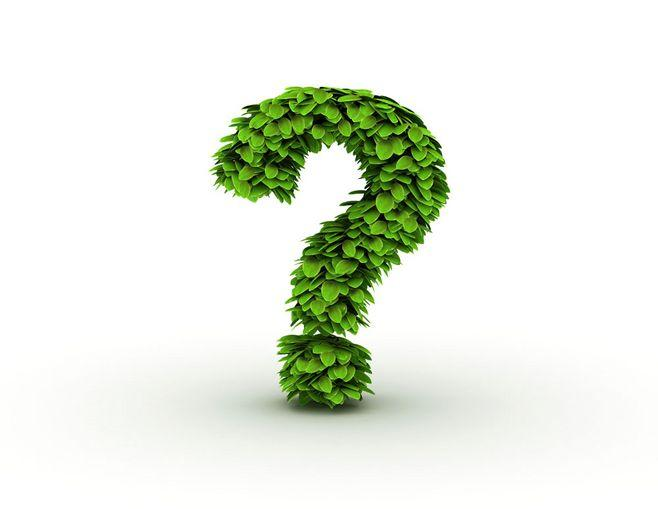 combination
There are kinds of delicious freshly made breakfast ________ reasonable price, _________ is great for your budget!
at
which
Indoor Activities
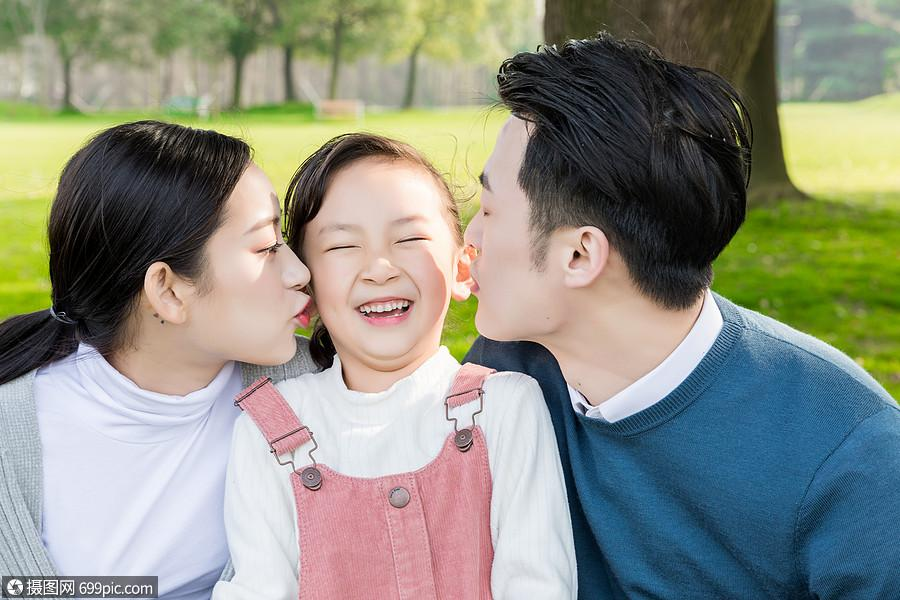 people--family member:
friendly
easy-going
good at English
needs:
Group work:
Try to make sentences with the information.
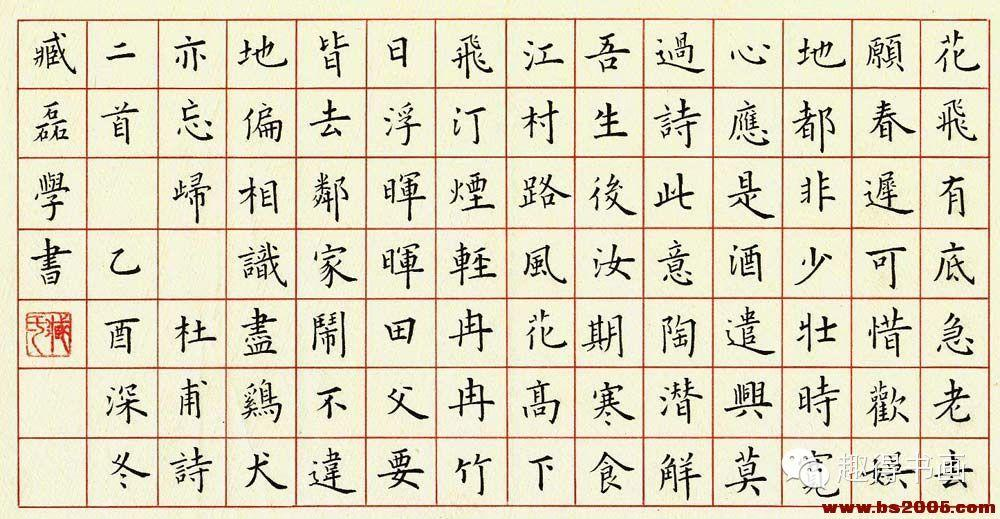 improve Chinese level
learn some Chinese recipies
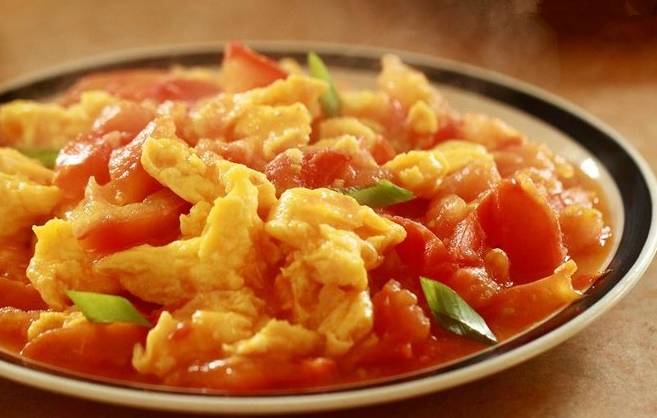 Writing
Hi Jim!
     I saw your ad and I think I can help you. My home is the perfect place for you…                                
       ______________________________________________
___________________________________________________  ____________________________________________________________________________________________________
__________________________________________________
Student’s job
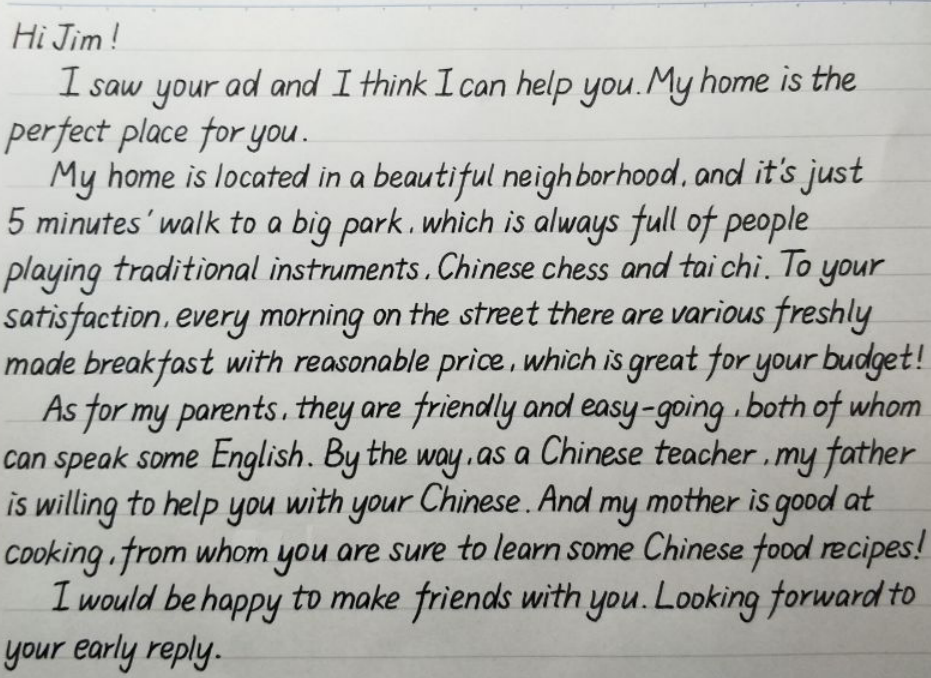 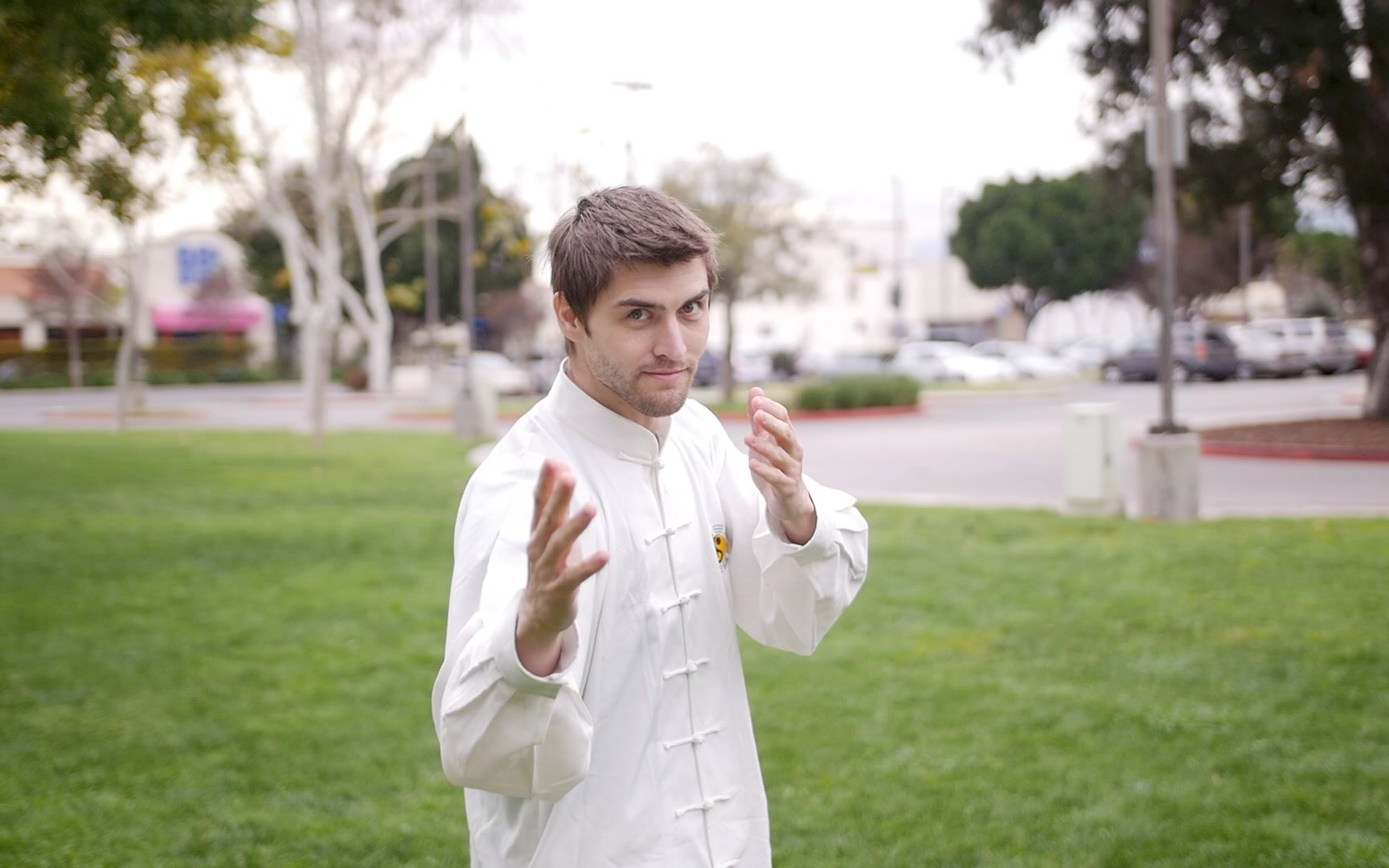 Homework
Share your application with your friends and talk about how we can bridge culture in a more practical way!
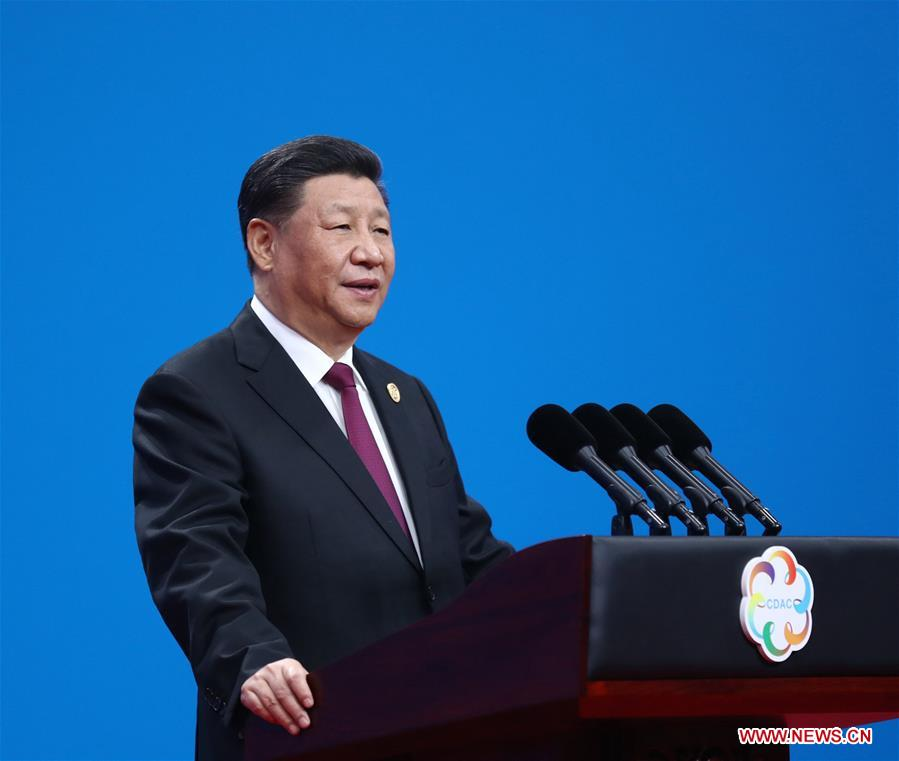 China today is more than the country itself; it is very much a part of Asia and the world. In the time to come, China will open its arms wider to embrace the world and contribute the dynamic achievements of Chinese civilization to a better world in the future.
“今日之中国，不仅是中国之中国，而且是亚洲之中国、世界之中国。未来之中国，必将以更加开放的姿态拥抱世界、以更有活力的文明成就贡献世界。”     
                                  --习近平
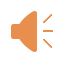